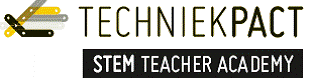 eindpublicatie van STEM Teacher Academy met resultaten, ervaringen en praktijkvoorbeelden, te vinden op de website van Issuu.
Het vak Scheikunde en het (technologisch) bedrijfsleven
Jacques de Goede (HAN ILS)
Gisela van der Doelen (HvA)
(Martha Hoebens (Hoebens.nl))
Woudschoten Chemie Conferentie 2018
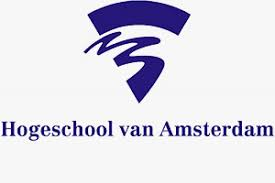 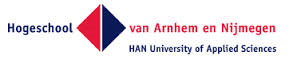 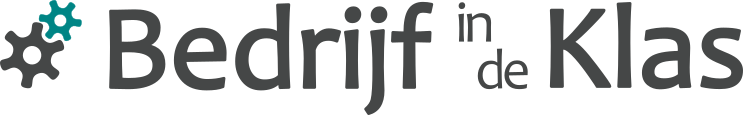 Jacques de Goede (HAN ILS)
Gisela van der Doelen (HvA)
Even voorstellen
Jacques de Goede (HAN ILS)

Gisela van der Doelen (HvA)
Jacques de Goede (HAN ILS), Gisela van der Doelen, HvA
Programma
Welkom
Quizje en LOB
Casus
Oefening  – een goede opdracht in de klas
Afsluiting
Jacques de Goede (HAN ILS), Gisela van der Doelen, HvA
[Speaker Notes: Iemand vragen?
Let op Ivo en de kinderopvang – moet de planning evt naar voren?]
Socrative - keuzebegeleiding
www.socrative.com
Student Login
Classroom: Nask333
Jacques de Goede (HAN ILS), Gisela van der Doelen, HvA
Invloed van vakdocenten en decanen
Brits onderzoek: Choosing science at 16: the Influence of science teachers and career advisers on students' decisions about science subjects and science and technology careers. NICEC Briefing, M. Munro and D. Elsom, 2000
Bevindingen:
VO docenten zijn van grote invloed op motivatie en plezier van de lln bij het vak Science
Weinig contact tussen vakdocenten en decaan
Vakdocenten zien zichzelf niet als bron van informatie voor verdere carrièremogelijkheden (verwijzen vaak naar decaan)
Achtergrond decanen: bijna allemaal een alfa-achtergrond, zo nu en dan een biologie-achtergrond
……….hoe komt de kennis over bètaberoepen naar de lln?
Jacques de Goede (HAN ILS), Gisela van der Doelen, HvA
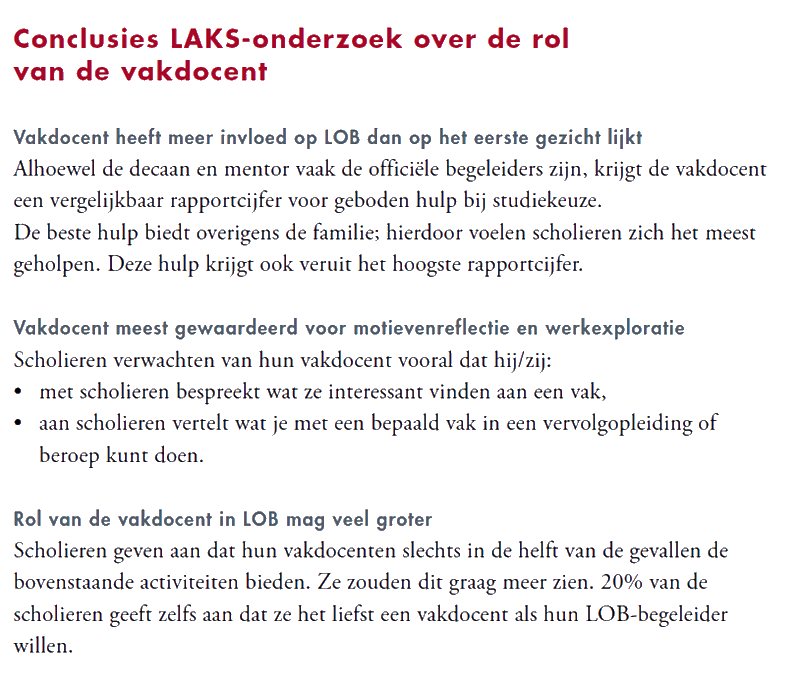 LAKS
Jacques de Goede (HAN ILS), Gisela van der Doelen, HvA
Blinde vlek bij  leerlingen/studenten aan  vo/lerarenopleiding
“Mevrouw, wat kun je eigenlijk worden met scheikunde?”

Baan in de bètavakken is vaak baan in de techniek (technologie)

Beeldvorming techniek?
Jacques de Goede (HAN ILS), Gisela van der Doelen, HvA
Waar denk je aan bij het woord “Techniek”?
Leerling (VWO 6):
Schroeven
Mechanica
Boren
Hoeken
Handwerk
niet wetenschappelijk
Oppervlakkig!
Leerling (HAVO 3):
Schoolvak
Fiets
Opa
Gereedschap
Dingen maken
Meneer Botma
Jacques de Goede (HAN ILS), Gisela van der Doelen, HvA
Waar denk je aan bij het woord “Technologie”?
Leerling (HAVO 3):
Computers
Elektrische apparaten
Toekomst
Leerling (VWO 6):
Wetenschap
Vooruitgang
ICT
Gamen
Privacy
Computer
Elektronica
Uitvindingen
Innovatie
Jacques de Goede (HAN ILS), Gisela van der Doelen, HvA
De leerling vraagt betekenisvolheid
Als ik wil weten of een bepaalde studie iets voor mij is, zou ik het fijn vinden als docenten daar iets zinnigs over kunnen zeggen. Maar ook over wat ik met zo’n studie later kan en waarom ik nu dus moet leren wat ik leer.
Leerling 6VWO, Heerbeeck College Best

Door de bedrijfsbezoeken heb ik bij sommige onderwerpen van mijn vak ook een doel gevonden, een reden waarom leerlingen dit zouden moeten leren.
Student lerarenopleiding HAN ILS
Jacques de Goede (HAN ILS), Gisela van der Doelen, HvA
Peter den Boer
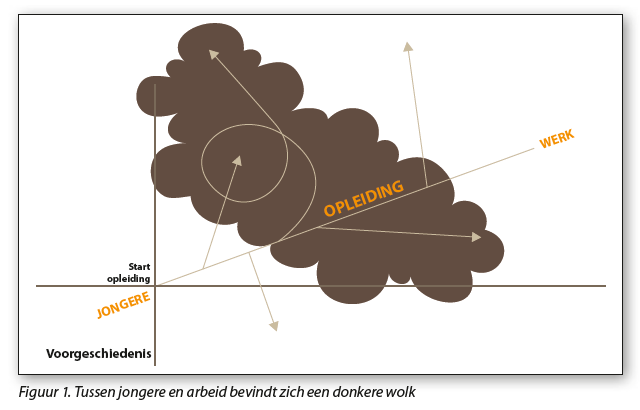 Jacques de Goede (HAN ILS), Gisela van der Doelen, HvA
[Speaker Notes: Waarom heeft u gekozen voor een scheikunde-studie?]
Ieder heeft zijn eigen rol
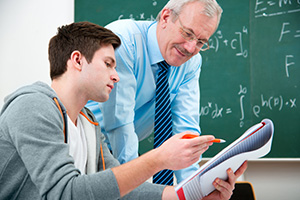 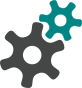 Jacques de Goede (HAN ILS), Gisela van der Doelen, HvA
Hoe? Wat wil ik bereiken?
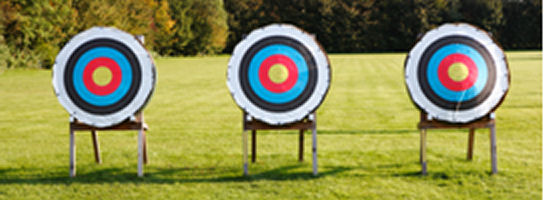 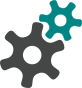 Jacques de Goede (HAN ILS), Gisela van der Doelen, HvA
Wat?
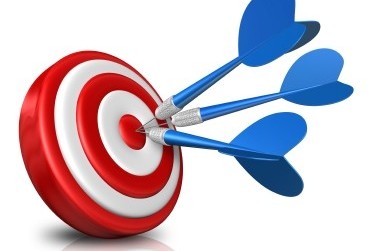 Jacques de Goede (HAN ILS), Gisela van der Doelen, HvA
Een voorbeeld: Aviko
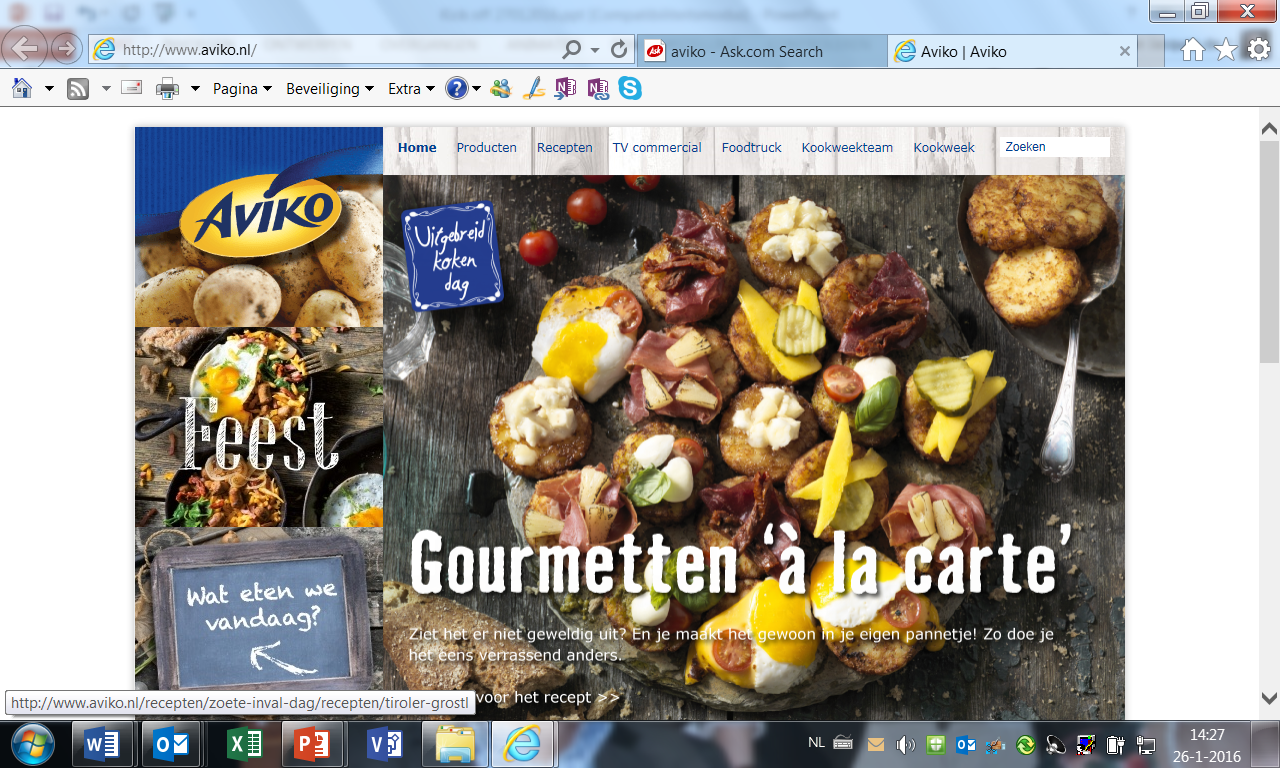 Jacques de Goede (HAN ILS), Gisela van der Doelen, HvA
Bedrijfsbezoek Aviko
Bekijk de film “Van aardappel tot frites”van Aviko (Aardappel Verwerkende Industrie Keppel en Omgeving)

Kijkopdracht:Geef per processtap aan welke scheikundige onderdelen aan bod komen of kunnen komen
Jacques de Goede (HAN ILS), Gisela van der Doelen, HvA
Onderwerpen tijdens het proces:
Scheikunde: zetmeelgehalte, filters, bestrijdingsmiddelen (o.a.dioxine*), droge stofbepaling, soort olie, bepaling kengetallen/bederf  oliën, maillard- en caramellisatiereacties
Natuurkunde: geluid, mechanica, thermodynamica, diffusie, reologie, stromingsleer, schakelalgebra (PLC), elektronica (sensoren),  optica, vloeistoffen (Archimedes)
Wiskunde: optimalisatie (Grafen), booleaanse algebra, modellen, statistiek (QA/QC, HoeveelhedenWarenBesluit)
Jacques de Goede (HAN ILS), Gisela van der Doelen, HvA
Oefening – een goede opdracht in de klas
Maak duo’s of drietallen
Kies een klas en een doelstelling voor de opdracht 
Verzamel informatie over het bedrijf max 10’ - kijk op:-Tata Steel promotie (19.14’), (productieproces en toepassingen (oxy)staal, hoogoven, walsen, toevoegingen, kwaliteitscontrole, milieu/duurzaamheid): https://www.youtube.com/watch?v=yClXCqFYe5A- Productieproces spaanplaat Unilin (16’), (productieproces, grond- en hulpstoffen, lijm: https://www.youtube.com/watch?v=XHJk9D8B3Og- Enci Beton (8.10’) (productieproces van cement uit kalksteen, procestechniek, duurzaamheid): https://www.youtube.com/watch?v=tokJwQkOkGQ-Tronox (7.25’) (productie van wit pigment TiO2, industriële chemie, chemische reacties en scheiding): https://www.youtube.com/watch?v=yxUGD10FBlc- Eiwitproductie voor sport supplementen (5’19”) (eiwit, vet, scheiding, kwaliteitscontrole): https://www.youtube.com/watch?v=vBF2sndWtHo- Verkleuring rood pigment bij van Gogh (8.06 min) (verkleuring pigment, chemisch onderzoek): https://www.youtube.com/watch?v=WemGviacq48
Jacques de Goede (HAN ILS), Gisela van der Doelen, HvA
[Speaker Notes: Tata Steel promotie (19.14’), (productieproces en toepassingen (oxy)staal, hoogoven, walsen, toevoegingen, kwaliteitscontrole, milieu/duurzaamheid): https://www.youtube.com/watch?v=yClXCqFYe5A- Productieproces spaanplaat Unilin (16’), (productieproces, grond- en hulpstoffen, lijm: https://www.youtube.com/watch?v=XHJk9D8B3Og- Enci Beton (8.10’) (productieproces van cement uit kalksteen, procestechniek, duurzaamheid): https://www.youtube.com/watch?v=tokJwQkOkGQ-Tronox (7.25’) (productie van wit pigment TiO2, industriële chemie, chemische reacties en scheiding): https://www.youtube.com/watch?v=yxUGD10FBlc- Eiwitproductie voor sport supplementen (5’19”) (eiwit, vet, scheiding, kwaliteitscontrole): https://www.youtube.com/watch?v=vBF2sndWtHo- Verkleuring rood pigment bij van Gogh (8.06 min) (verkleuring pigment, chemisch onderzoek): https://www.youtube.com/watch?v=WemGviacq48]
Opdracht in de klas formuleren
Formuleer een opdracht voor jouw klas die voldoet aan de doelstelling
Beantwoord onderstaande vragen:

Wat brengt deze opdracht op voor de leerlingen? En voor jou?
Zijn er interessante bedrijven bij jou in de buurt die zou je kunnen vragen voor een gastles of excursie ?
Welke vraag stel je of informatie geef je aan dat bedrijf zodat de excursie/gastles een goede kans van slagen heeft? 
Plenaire bespreking
Jacques de Goede (HAN ILS) ), Gisela van der Doelen, HvA,
[Speaker Notes: link naar de site van Martha?]
Handig voor Profielkeuze:
https://vimeo.com/77125631
De zeven bètawerelden: film, toolkit
http://www.exactwatjezoekt.nl/
beroepsbeelden, opleidingen, virtueel meelopen
https://www.c3.nl/
beroepsoriëntatie binnen de chemie, life science en procestechniek: practica, gastlessen, etc.
http://www.vhto.nl/
Speeddaten, gastlessen, gericht op meisjes
http://www.ditdoeik.nl/
beroepsbeelden
Jacques de Goede (HAN ILS), ), Gisela van der Doelen, HvA
Meer weten?
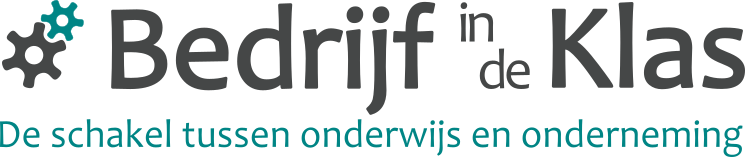 Kijk op www.bedrijfindeklas.nl

Neem contact op met 
Jacques – jacques.degoede@han.nl
Gisela – g.a.van.der.doelen@hva.nl
Martha Hoebens – info@bedrijfindeklas.nl
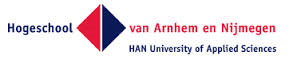 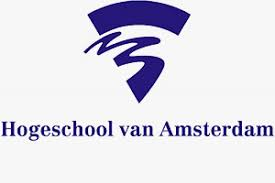